FY15 Operating Plan FrameworkConference call Community/StaffMarch 12th 2014
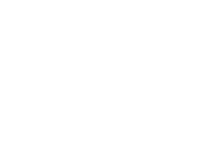 Agenda
Introduction
Update on Process & Calendar
Future State of Operating Plan & Budget Planning
FY15 Operating Plan Framework Highlights
Guidance on Feedback
We are looking for your feedback on this summarized FY15 Operating Plan Framework.  Specifically:
Does the plan focus on the right areas directionally?
Are there any significant areas missing?
Are there any significant areas included that we should reconsider?
Introduction
Objectives of this call:
Provide understanding of the status on the FY15 Operating Plan & Budget process: accomplishments to date, timeline update, next step.
Provide a high level understanding of FY15 Operating Plan Framework.
Allow for initial feedback on the FY15 Operating Plan Framework
Management Systems Linkage
Operational Excellence
Strategic Plan
Enterprise Risk Mgmt.
Process Improvement
Business Intelligence
Management Competencies
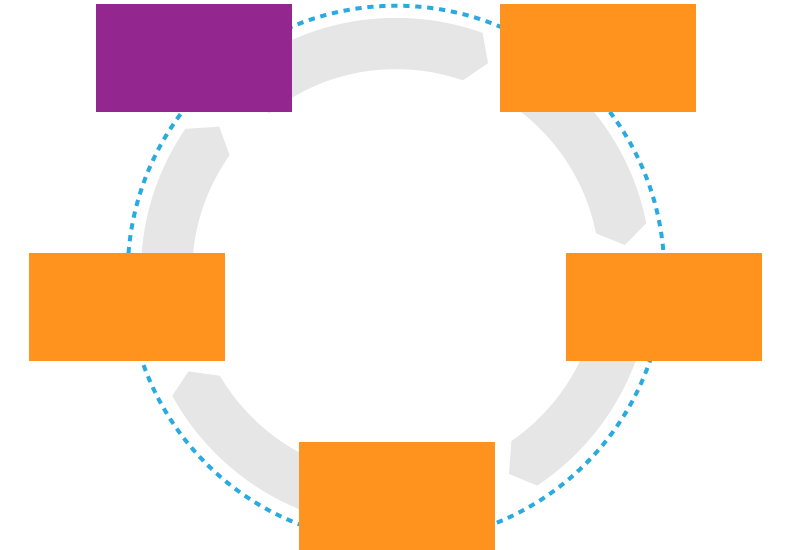 Exec Dashboard
Operating Plan
People  Performance Mgmt.
Budget / Cost Mgmt.
Phases Key
            Strategy
            Implementation
            Results
            OE
Project Portfolio Mgmt.
FY15 Operating Plan & Budget Process
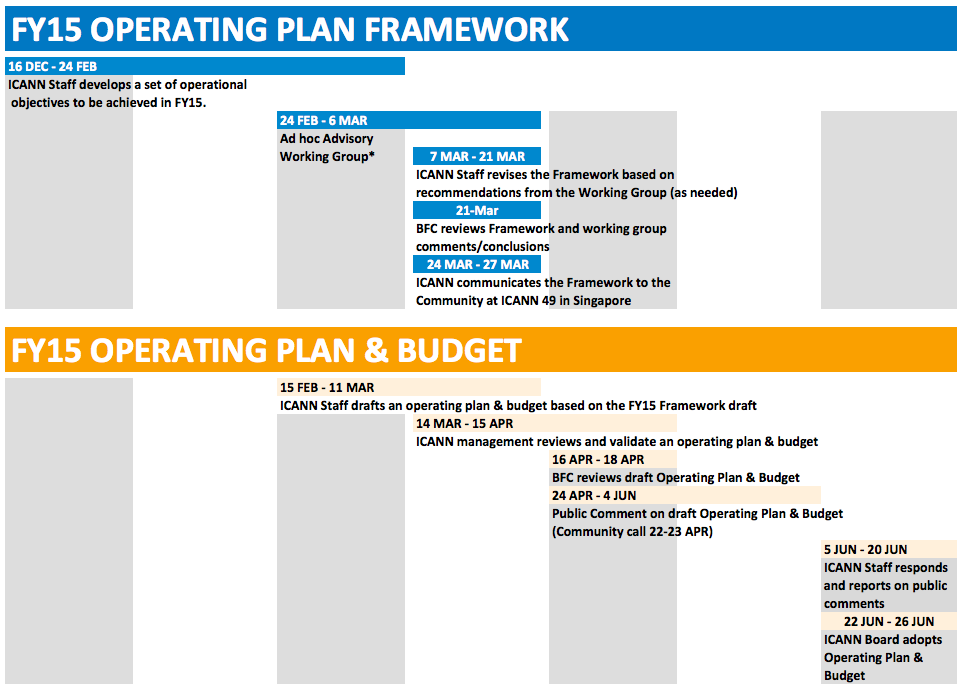 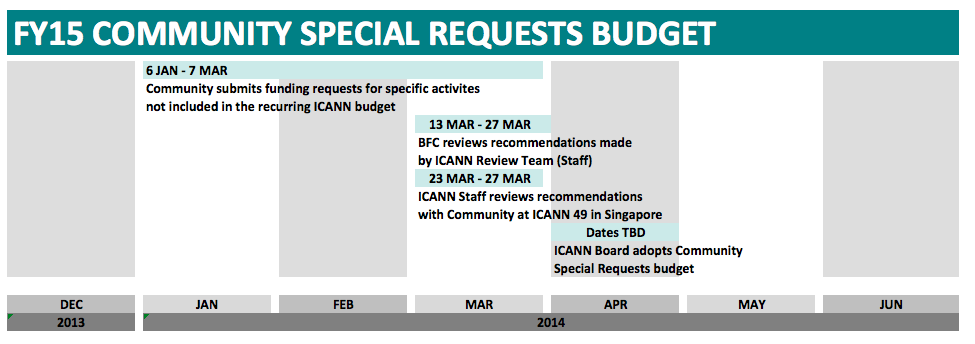 FY15 Operating Plan & Budget Process (Continued)
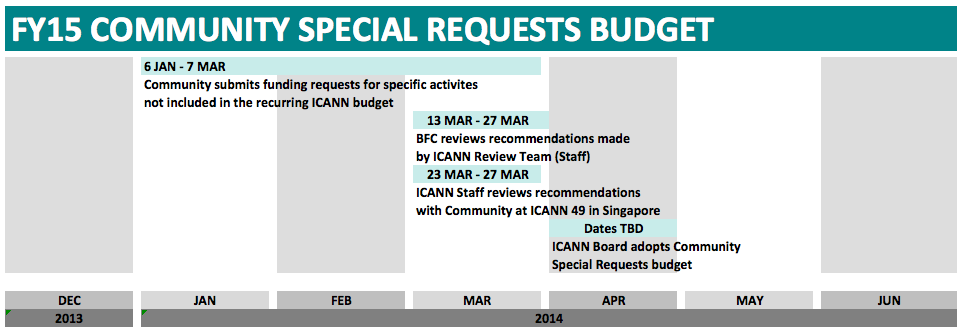 Future Steady State
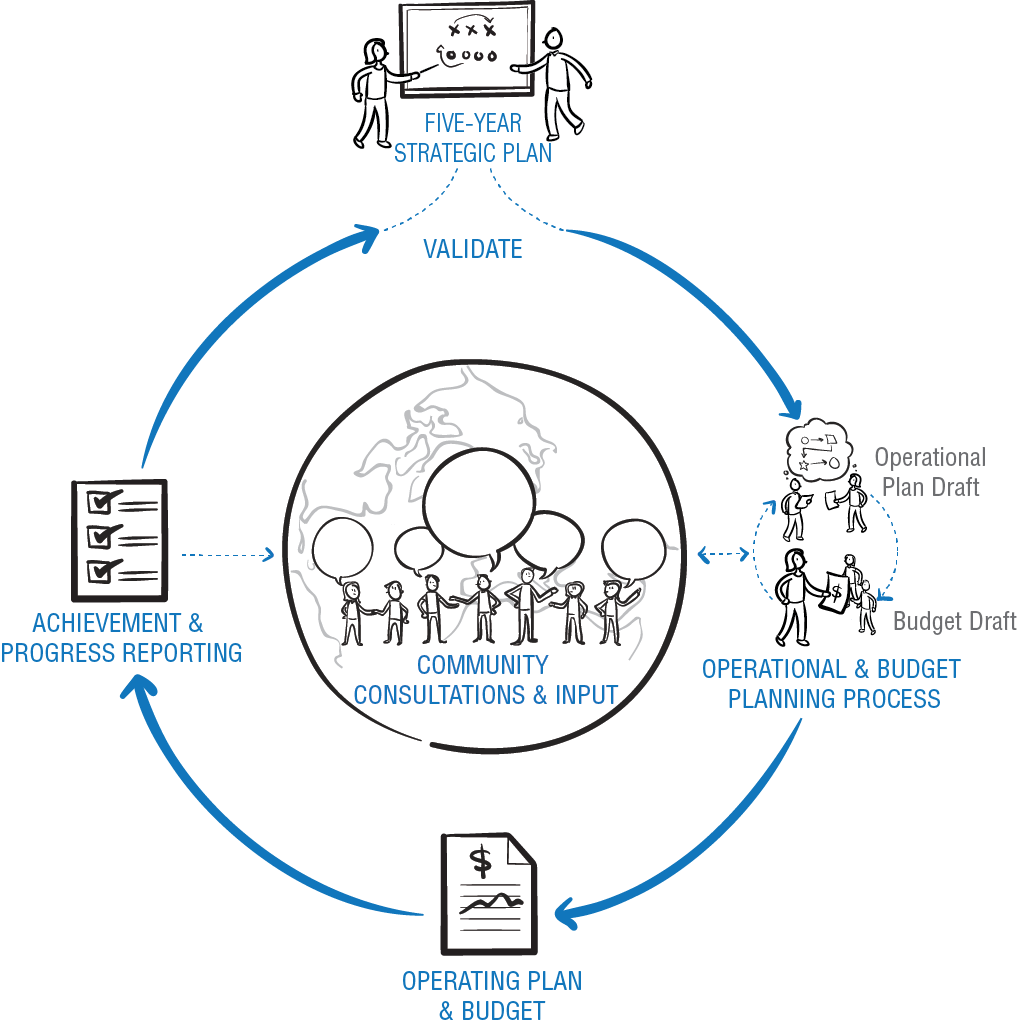 Strategic Objectives and Goals
• Deliver core internet functions
• Act as stewards of public interest
• Engage in IG ecosystem
• Deepen partnerships with I-Orgs
• Institutionalize Mgmt. disciplines
• Mature Org. Support Functions
• Optimize R&R services
• Plan for scale, security, continuity
1
Affirmation of Purpose
2
Operational Excellence
3
Internationalization
• Engage stakeholders globally
• Communicate clearly & locally
• Integrate global/regional resp.
• Evolve gov. relationships
4
Model Evolution
Multi-
Stakeholder
• Optimize policy dev. process
• Increase/improve participation
• Evolve SO/AC structures
• Promote ethics & transparency
1
2
3
4
OBJ
GOAL
PORTFOLIO
1. WHOIS core function/service & improvements
1.1 Deliver core internet functions


Key Success Factor for this Goal:
Demonstrate that ICANN is performing core internet functions in a dependable, transparent and accountable manner
2. Support identifier technology innovation
3. IANA Operations
4. Internationalized Domain Names (IDNs)
Affirmation of Purpose
5. Security Stability & Resiliency of Identifier System
6. Root System
7. DNS OPS / SSR
1
2
3
4
OBJ
GOAL
PORTFOLIO
1. Affirmation of Commitment Reviews
1.2 Act as steward of the public interest

Key Success Factors for this Goal:
Clarify and promote an understanding of the Public Interest
Develop and assess "Guidance" for ICANN's stewardship
Affirmation of Purpose
2. Define, build a guidance framework &    identify programs to meet public interest
1
2
3
4
OBJ
GOAL
PORTFOLIO
1. ICANN participation in Internet     Governance meetings processes     dialogues and other initiatives
1.3 Engage in the internet governance ecosystem

Key Success Factors for this Goal:
Increase the number of organizations with public mutual recognition of roles and responsibilities with ICANN (in the IG ecosystem)
Identify, track and communicate to efforts under this goal relevant parts of the strategy panels, including the work of the 4th Panel
Contribute to ICANN's efforts on the evolution of the Internet governance ecosystem, and contribute to relevant areas of IG undertaken by other departments
Identify and operationalize key areas relevant to ICANN's evolution in the Internet governance ecosystem, including the AoC
Affirmation of Purpose
2. Support Internet Gov. Ecosystem     advancement
1
2
3
4
OBJ
GOAL
GOAL
PORTFOLIO
1. Build stronger partnerships with Internet     organizations and initiatives
1.4 Deepen partnerships with internet organizations

Key Success Factors for this Goal:
Establish clarity on roles and responsibilities of Internet Organizations with in framework
Establish (a) framework(s) for partnership
Affirmation of Purpose
1
2
3
4
OBJ
GOAL
PORTFOLIO
1. Management Systems Mapping
2.1 Institutionalize Management Disciplines

Key Success Factors for this Goal:
Management understands and utilizes standardized systems and processes 
Put in place the mechanisms to enable management to make timely and effective decisions 
Conduct timely implementation/tracking of AoC recommendations, as directed by the Board
2. Strategic Initiatives
Operational Excellence
3. AoC Reviews Implementation
4. Business Excellence via EFQM Standards
1
2
3
4
OBJ
GOAL
PORTFOLIO
1. IT Infrastructure
2.2 Mature organizational  support functions

Key Success Factors for this Goal:
Standardize systems and processes to work across the organization in an integrated fashion
Quality services are delivered timely and effectively
2. DNS internal infrastructure
3. Contractual Compliance Functions
Operational Excellence
4. Meetings ops
5. Legal internal support and Support 
    ICANN Board
6. Support Function Operations
1
2
3
4
OBJ
GOAL
PORTFOLIO
1. GDD Services
2.3 Optimize gTLD Services


Key Success Factor for this Goal:
Define and implement the right services that find acceptance with the targeted stakeholders
2. GDD Customer Service
3. GDD Operations
Operational Excellence
4. New gTLD Program
5. Outreach and Relationship Management with Existing and New Registry, Registrar  Community
1
2
3
4
OBJ
GOAL
PORTFOLIO
1. Enterprise Risk Management (ERM)
2.4 Plan for Scale, Security, Continuity

Key Success Factor for this Goal:
Develop, communicate and maintain continuity plans to mitigate risk and ensure organizational scalability
Operational Excellence
4. Business Continuity
2
3
4
1
OBJ
GOAL
PORTFOLIO
1. Engage Stakeholders Regionally
3.1 Engage Stakeholders Globally


Key Success Factor for this Goal:
Expand and diversify participation of stakeholders from around the world to strengthen ICANN
2. Digital Engagement
Internationalization
3. Global Stakeholder Engagement Planning
4. Language Services
2
3
4
1
OBJ
GOAL
PORTFOLIO
1. Raise awareness of ICANN worldwide
3.2 Communicate Effectively with Stakeholders

Key Success Factor for this Goal:
Grow and diversify communications activity to demonstrate ICANN's role in distinct geographies and for target audiences
Internationalization
2. Raising Awareness of IANA Functions,     Performance & Reporting
2
3
4
1
OBJ
GOAL
PORTFOLIO
1. Global matrix development
3.3 Integrate Global and Regional Responsibilities

Key Success Factors for this Goal:
Establish rapid and dynamic two-way information flow between regional and global functions
Ensure appropriate resource allocation to regional offices
Optimize alignment and integration of matrix responsibilities
2. Hub and engagement offices     (strategy and planning)
Internationalization
3. Internal Communications
2
3
4
1
OBJ
GOAL
PORTFOLIO
1. Engagement with Governments IGOs
3.4 Evolve Government Relationships

Key Success Factor for this Goal:
Increase and grow number of relevant (targeted/focused) governments, IGOs and regional organizations that recognize and accept the role of ICANN
Internationalization
2. Support GAC Engagement
2
3
4
1
OBJ
GOAL
PORTFOLIO
1. Enable Stakeholder Collaboration,     Communication & Engagement
4.1 Optimize Policy Development Process

Key Success Factors for this Goal:
Enable, strengthen and promote participation of all stakeholders interested in the policy development, policy related and advisory processes 
Improve predictability of policy development, and policy related advisory processes
Improve implementability of policies and advice
Multi-Stakeholder Model Evolution
2. Support policy development, policy related     and advisory activities
2
3
4
1
OBJ
GOAL
PORTFOLIO
1. Advanced Media Tools for Outreach and     Participation (labs, new icann.org, etc.)
4.2 Increase & Improve Global Participation  

Key Success Factor for this Goal:
Increase numbers, diversity and pathways for engagement by participants interested in ICANN activities and events
2. Deploy Collaboration Platform     (platform for sharing)
Multi-Stakeholder Model Evolution
3. Deploy Community Participation &     Engagement Programs & Services
2
3
4
1
OBJ
GOAL
PORTFOLIO
1. Evolving Multistakeholder Model
4.3 Evolve SO/AC Structures


Key Success Factors for this Goal:
Establish a framework for evolving SO/AC structure to increase inclusion, efficiencies  and effectiveness
     	a) Establish mechanism for participation 	and reputation while improving ease of 	engagement
     	b) Engagement to ensure legitimizing 	multistakeholder model 
Improve mechanism for participation, representation and ease of engagement to ensure legitimizing the multistakeholder model
2. Advancing MSM Innovation
Multi-Stakeholder Model Evolution
3. Organizational Reviews
2
3
4
1
OBJ
GOAL
PORTFOLIO
1. Conflicts of Interest & Organizational Ethics
4.4 Promote Ethics and Transparency

Key Success Factors for this Goal:
Review, improve and promote existing accountability and transparency mechanisms 
Ensure observance of a clearly defined ethical framework
2. Conflicts of Interest Management
Multi-Stakeholder Model Evolution
3. Board Accountability and Transparency
4. Bylaws-mandated Accountability and     Transparency Mechanisms
Next Steps
Q&A starting now
Additional questions between today and the Finance session in Singapore:	•  by email to Controller@icann.org•  by posting questions on the Wiki page at {link}
Finance session in Singapore:•  Additional Q&A as needed•  Review of feedback summary and actions
Draft FY15 Operating Plan and Budget published for public comments
[Speaker Notes: “We will go through the presentation for no more than 1hr, and will dedicate the last 30mins to questions and answers. We suggest that you use the chat area of the Adobe room to record your questions as they come, and we will start the Q&A session with those questions.”
“This call is recorded and the transcript will be available”.]
Feedback Opportunities
Q&A now for remainder of call.
Written response to questions in the chat window.
Wikispace for posting feedbackhttps://community.icann.org/display/projfinadhocws/Community+Group+Workspace
The Finance meeting & ongoing discussions in Singapore.
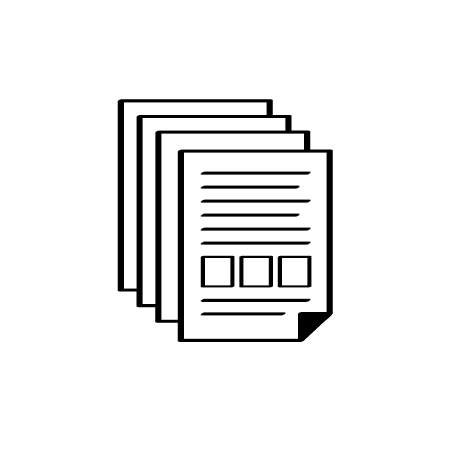 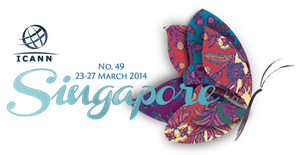 Thank you!
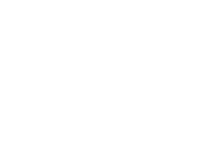